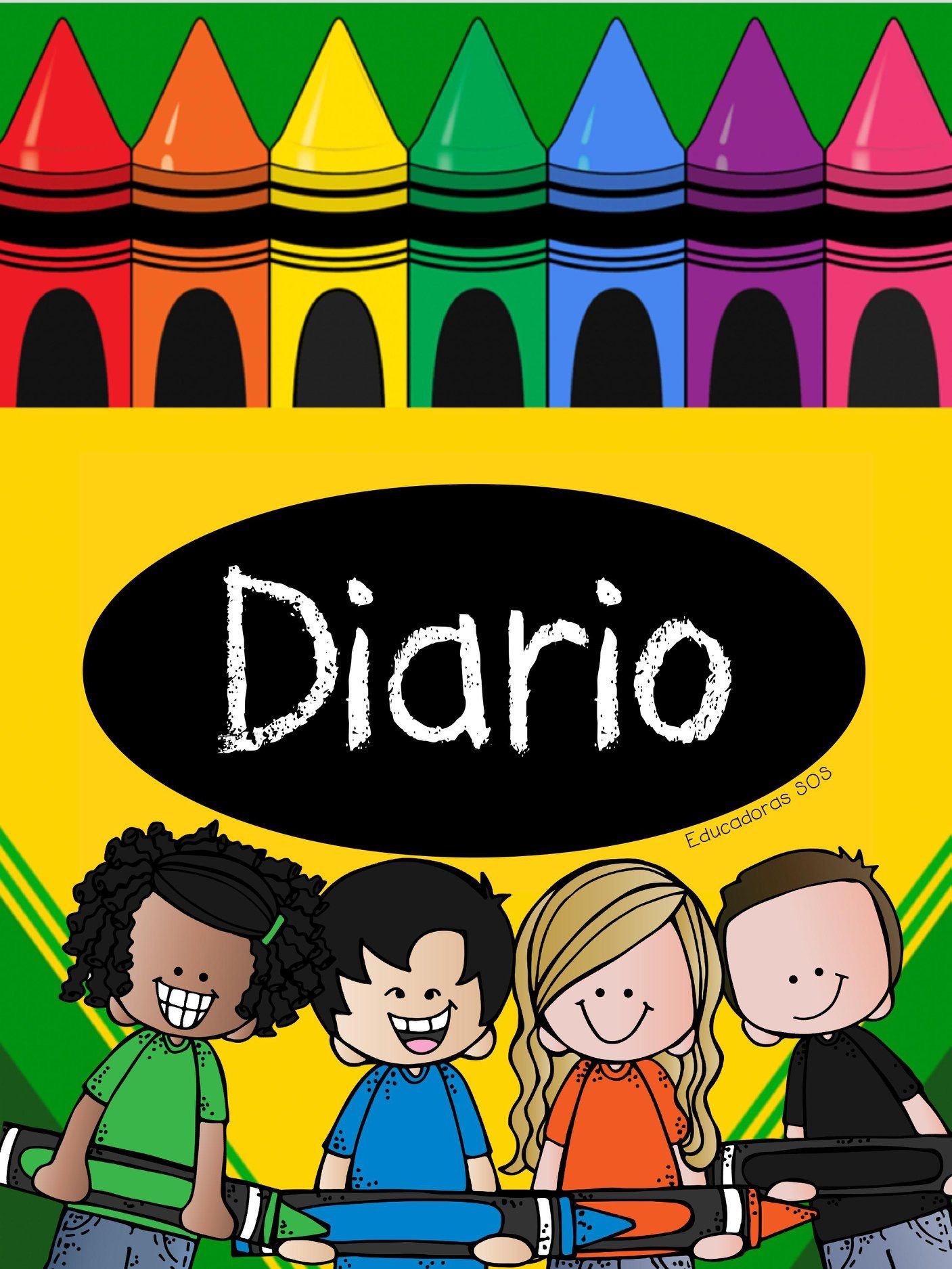 Diario de la alumna
Jardín de Niños “Victoria Garza Villarreal”Educadora: Gabriela Morin de la Rosa.  Practicante: Montserrat Vazquez Espinoza.
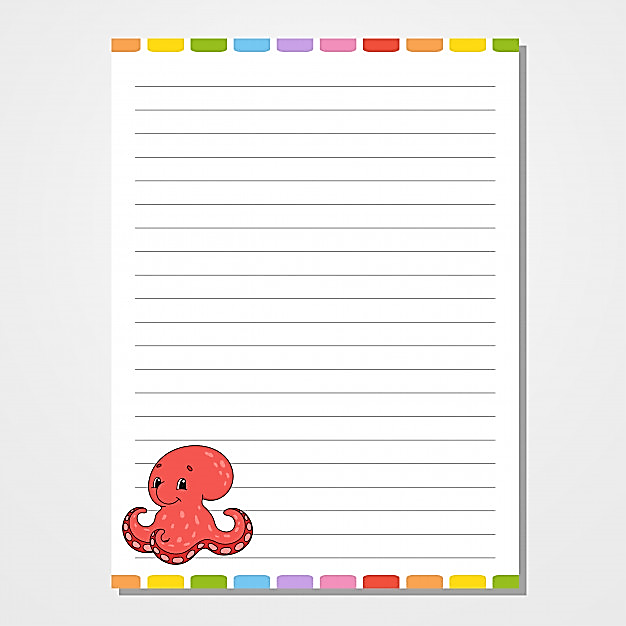 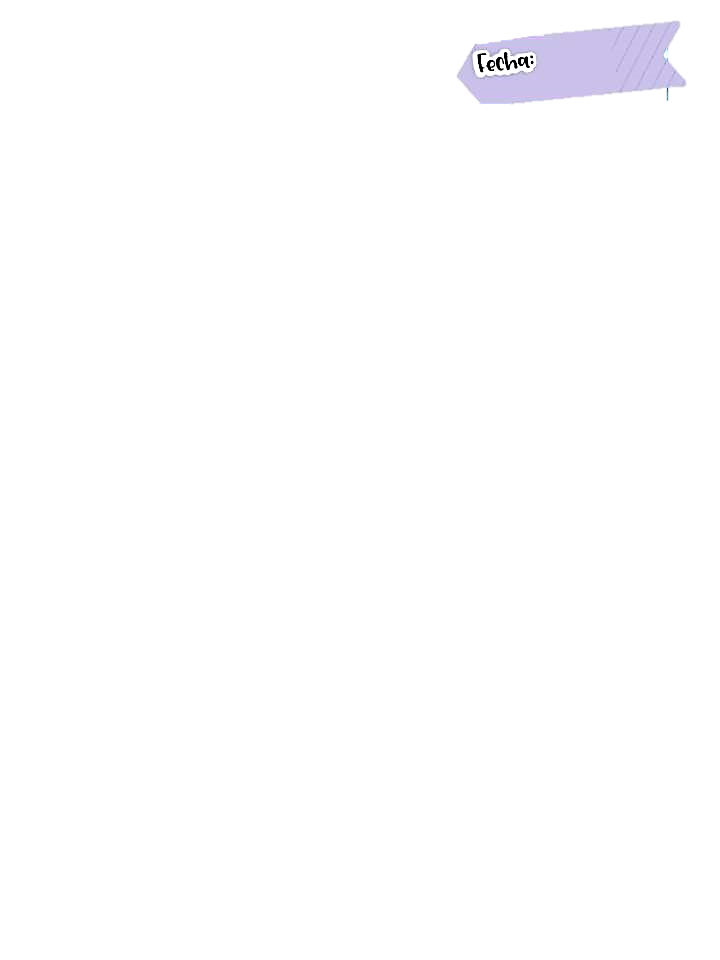 25/05/2021
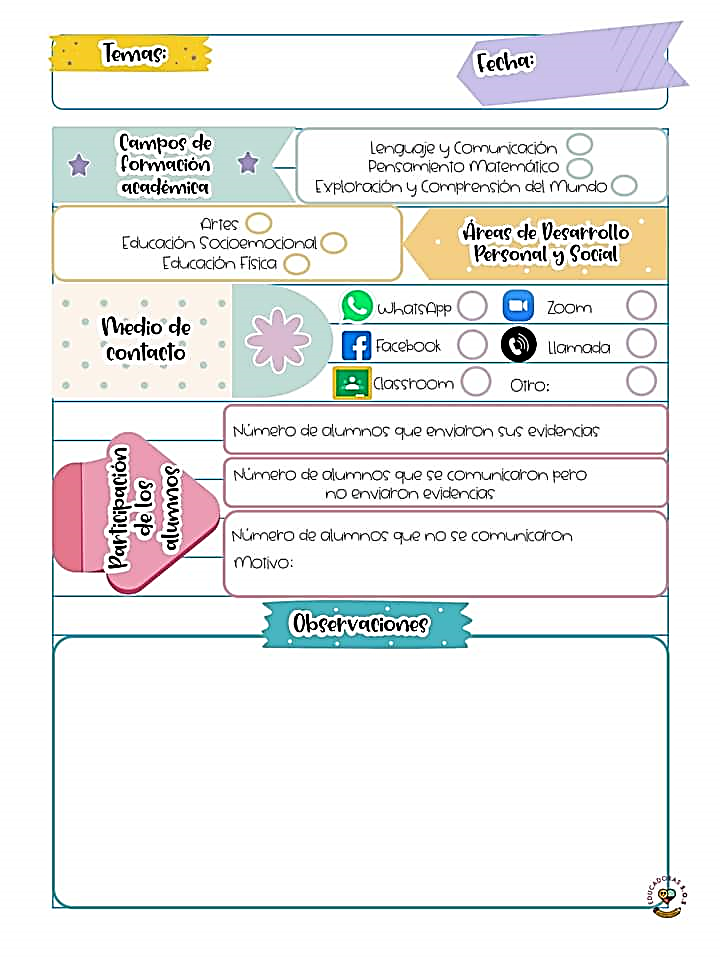 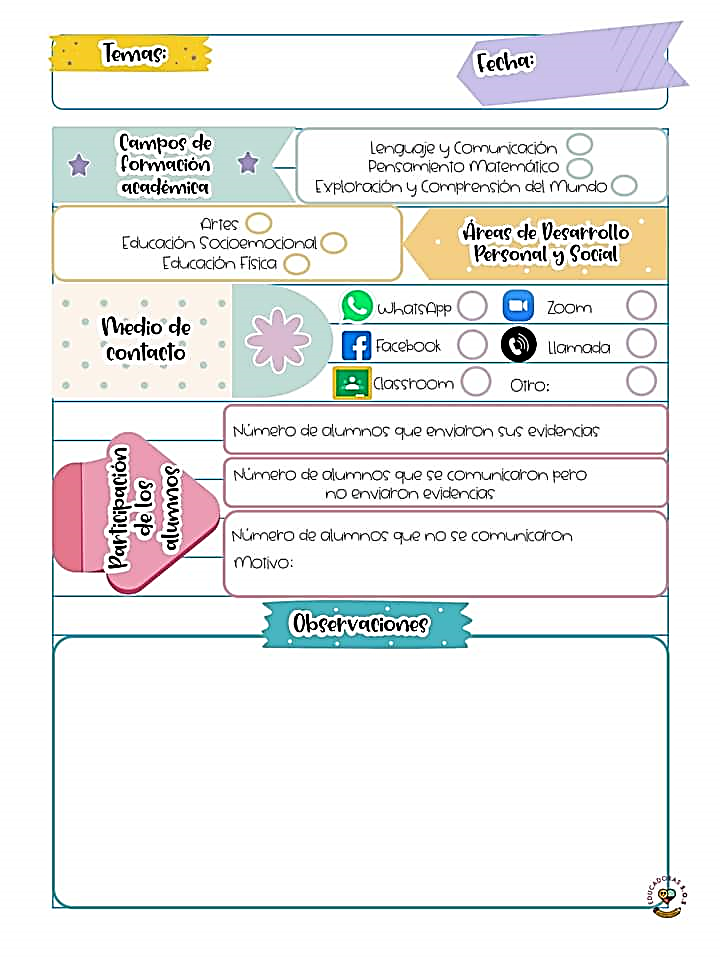 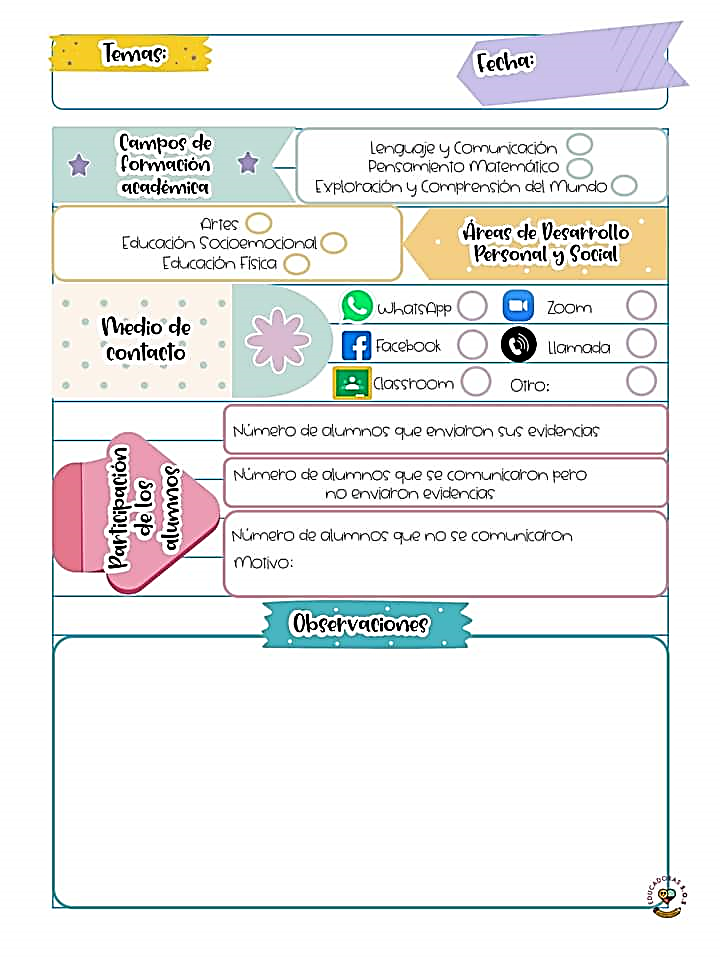 8 alumnos se conectaron a la clase en liena
Los padres de familia tienen la oportunidad de mandar todas las evidencias de las semanas el día viernes.
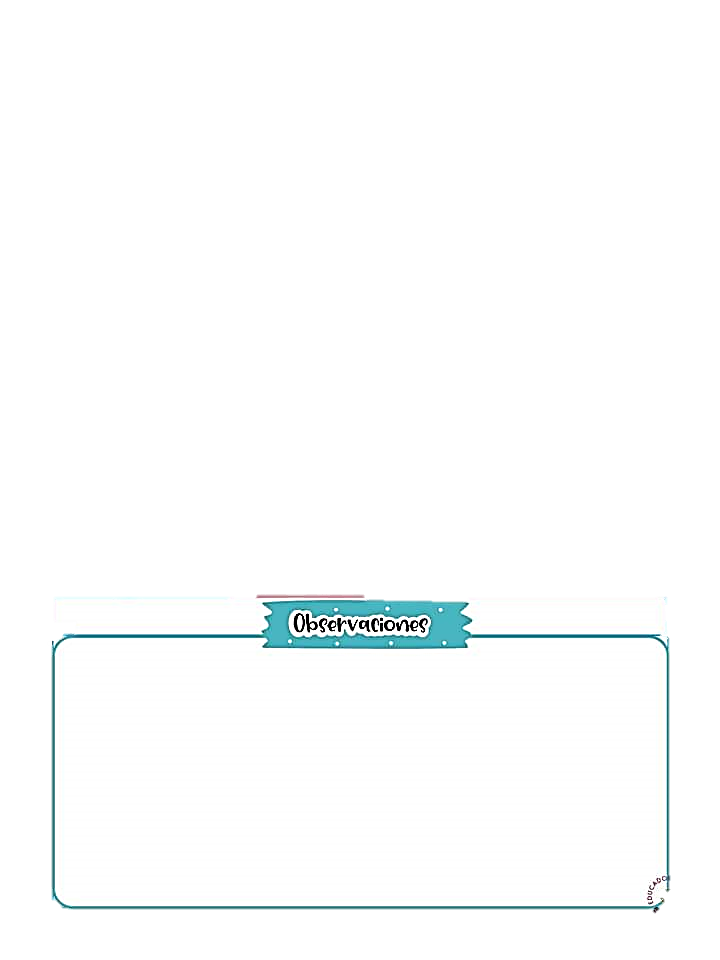 El día de hoy en clase en línea se trabajo con el área socioemocional, se comenzó la clase contándoles un cuento sobre el monstro de las emociones, para después cuestionarlos sobre que cosas los hacían sentir las diferentes emociones, comentando algunas situaciones en las que ellos podían identificarlas, después se les solicito que realizaran un dibujo delo que recordaran del cuento y al final lo compartieran a la clase.
Diario de la alumna
Jardín de Niños “Victoria Garza Villarreal”Educadora: Gabriela Morin de la Rosa.  Practicante: Montserrat Vazquez Espinoza.
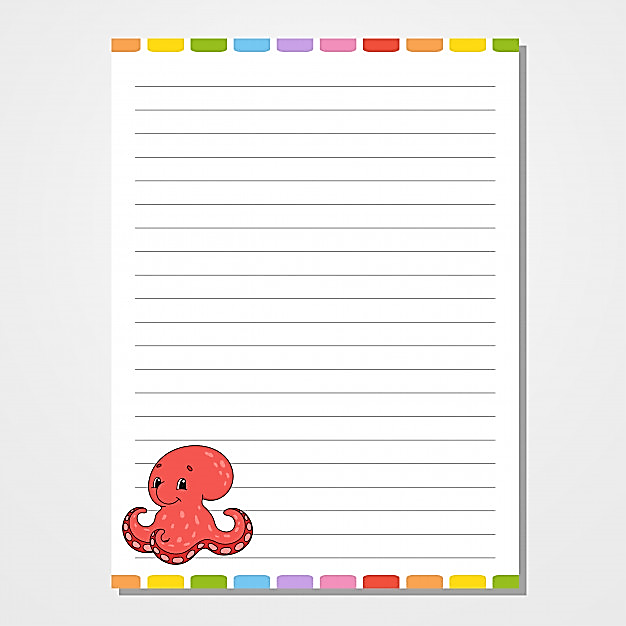 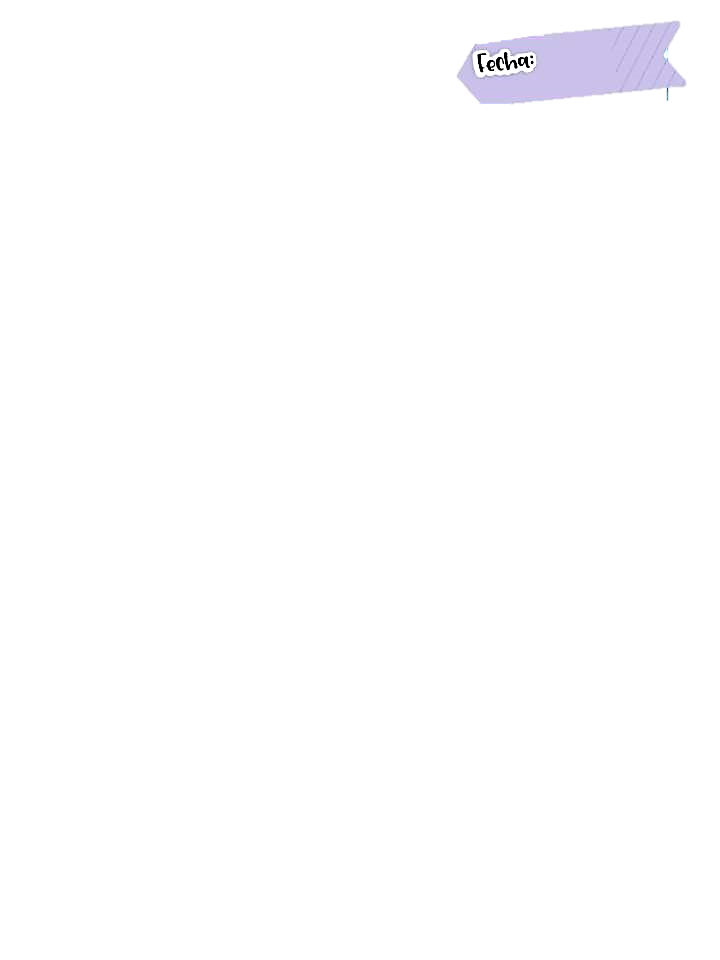 26/05/2021
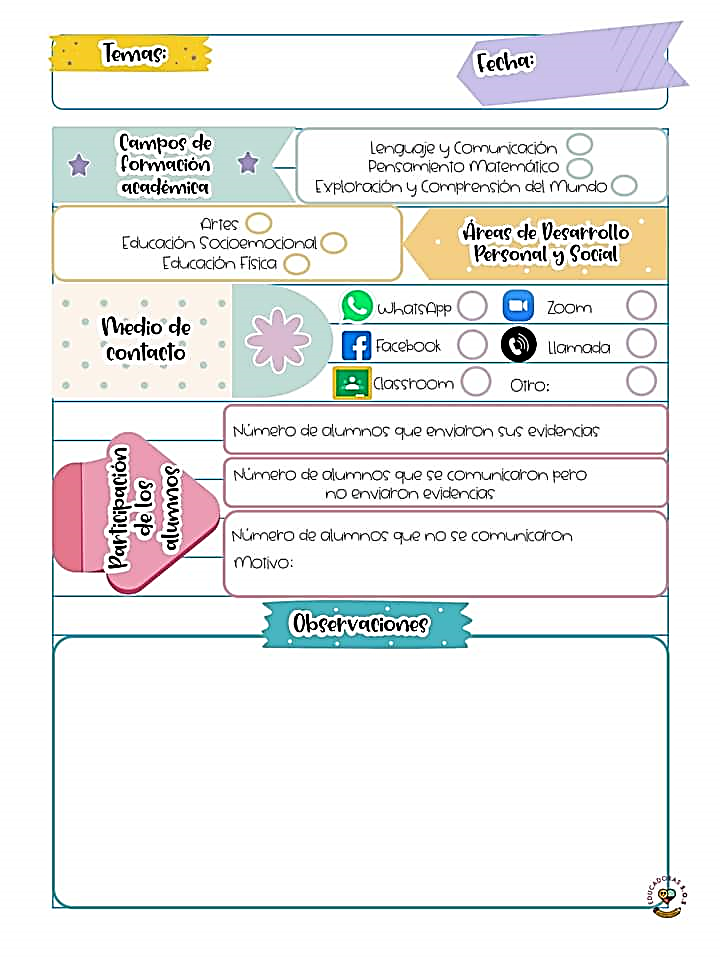 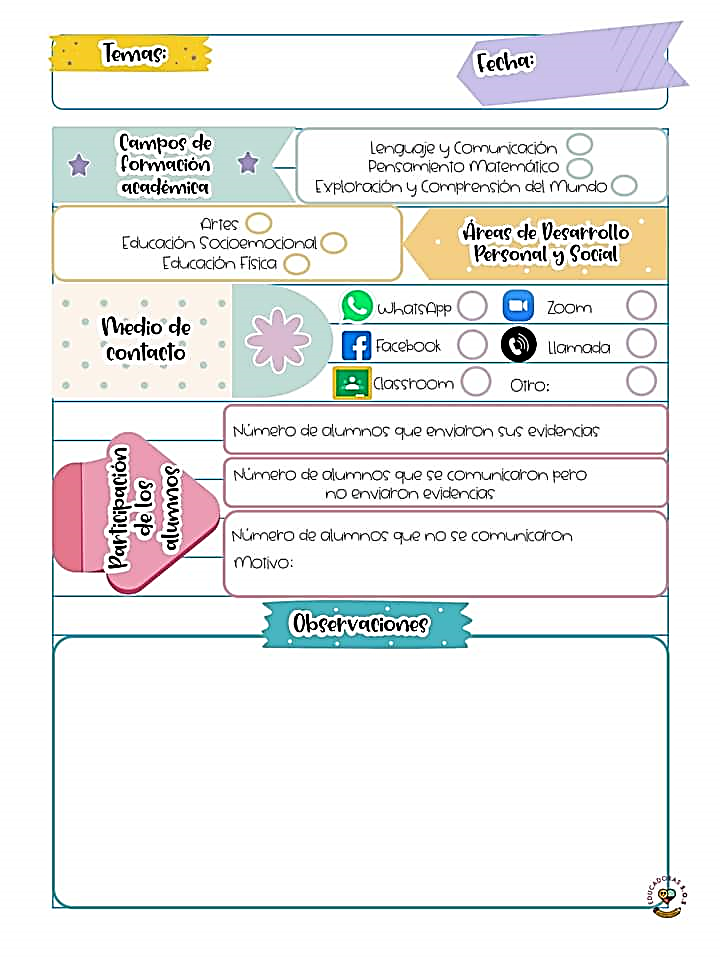 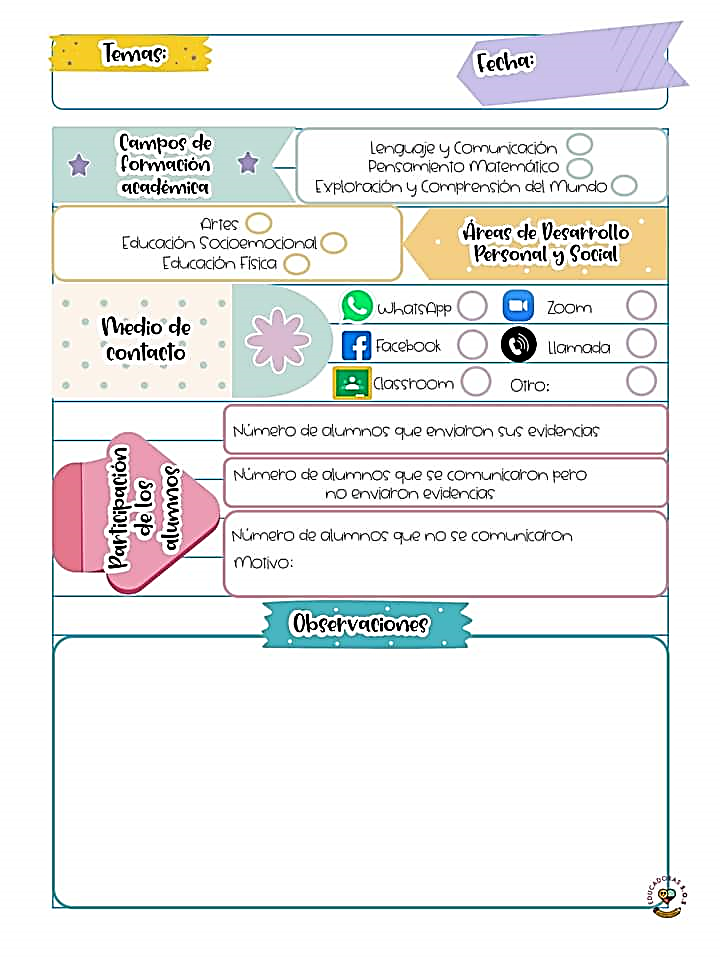 10 alumnos se conectaron a la clase en línea
Los padres de familia tienen la oportunidad de mandar todas las evidencias de las semanas el día viernes.
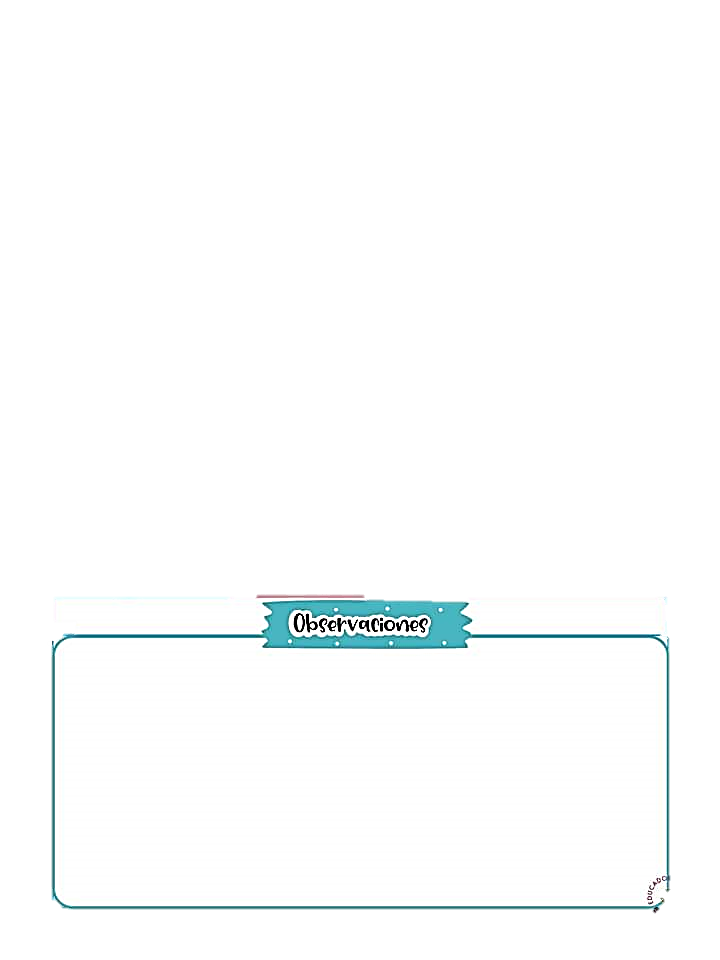 El día de hoy en clase en línea se trabajo con el área socioemocional continuando con el tema de las emociones, donde esta vez se les pidió a los alumnos con anterioridad que buscaran imágenes donde se mostraban las diferentes emociones y en una hoja de maquina las clasificaran, colocando cada una de las imágenes en la emoción que corresponde,  posteriormente, se les indico que realizaran un dibujo de los que les causa miedo y lo compartieran a la clase, cuestionándolos sobre que podrían hacer para dejar de sentir ese miedo.
Diario de la alumna
Jardín de Niños “Victoria Garza Villarreal”Educadora: Gabriela Morin de la Rosa.  Practicante: Montserrat Vazquez Espinoza.
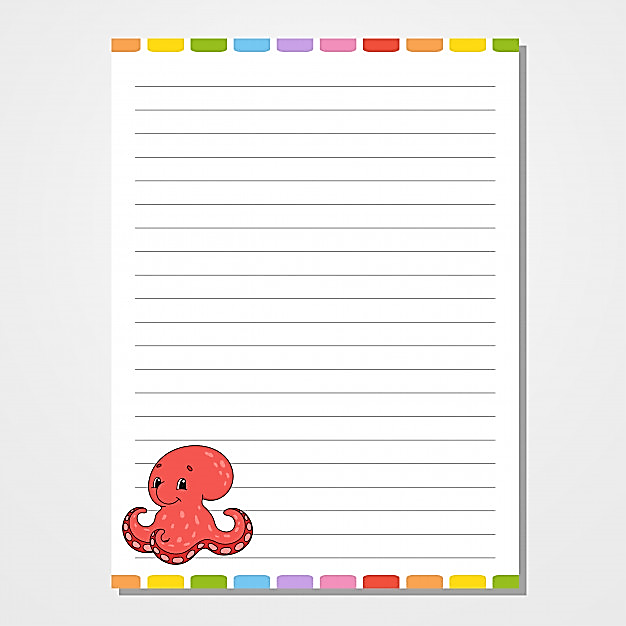 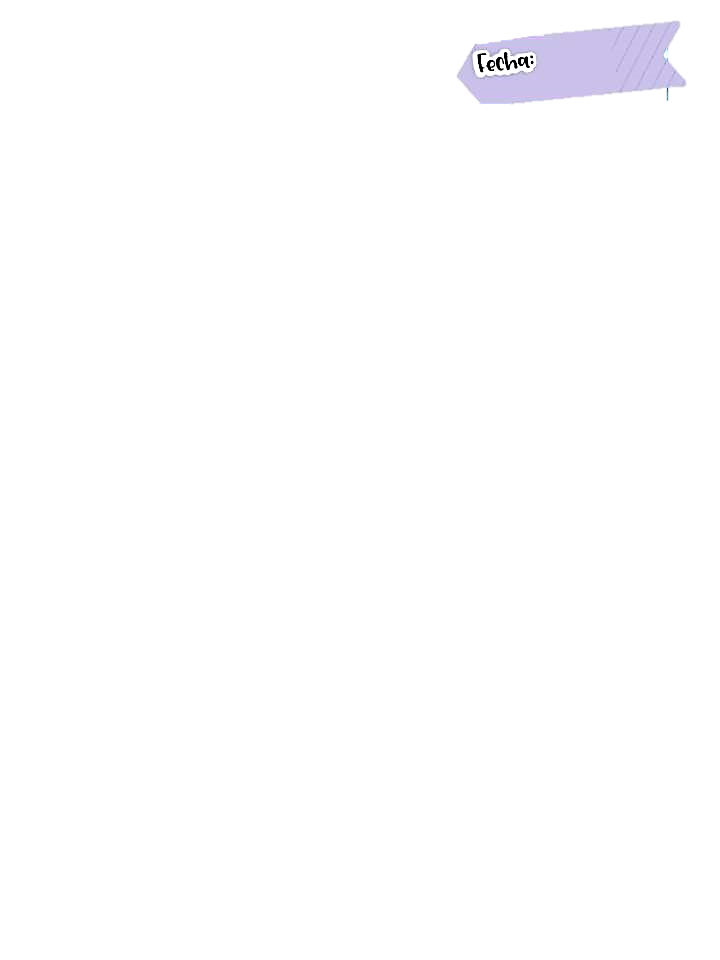 27/05/2021
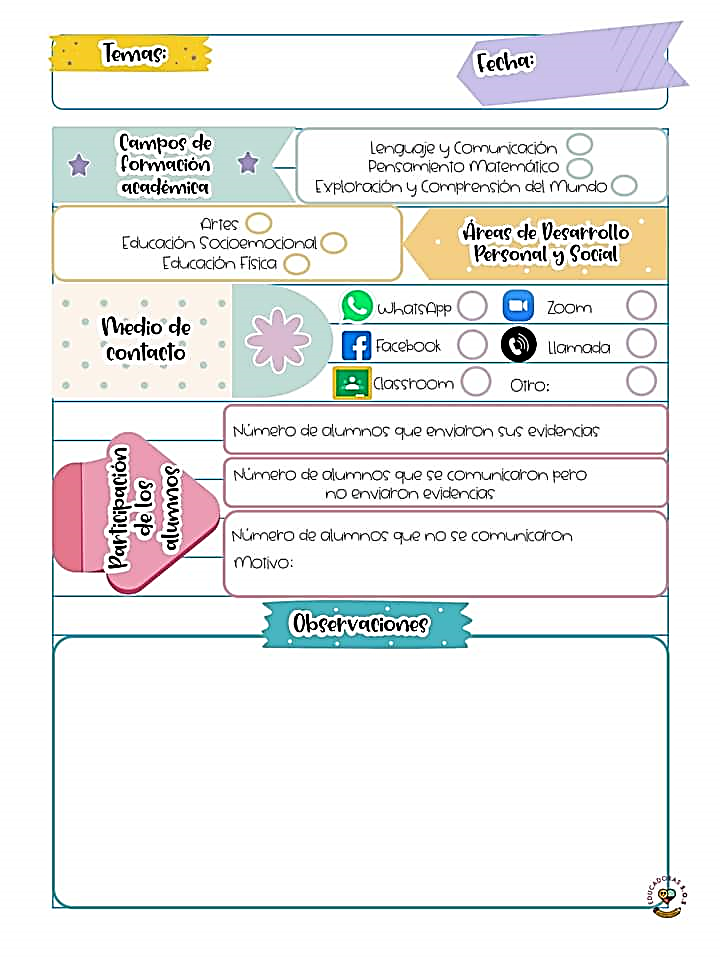 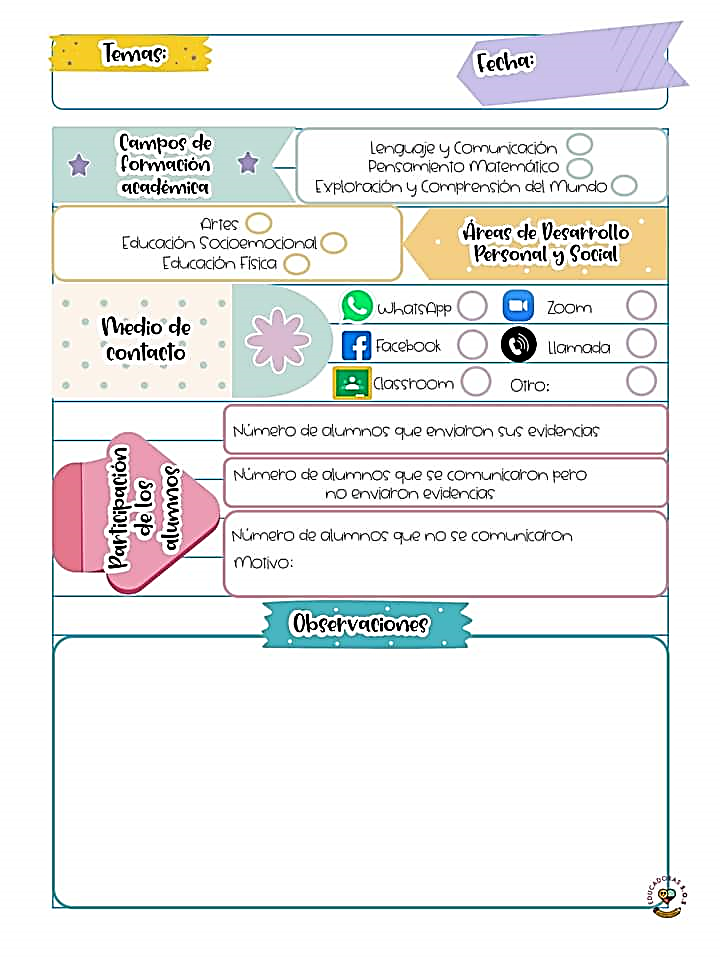 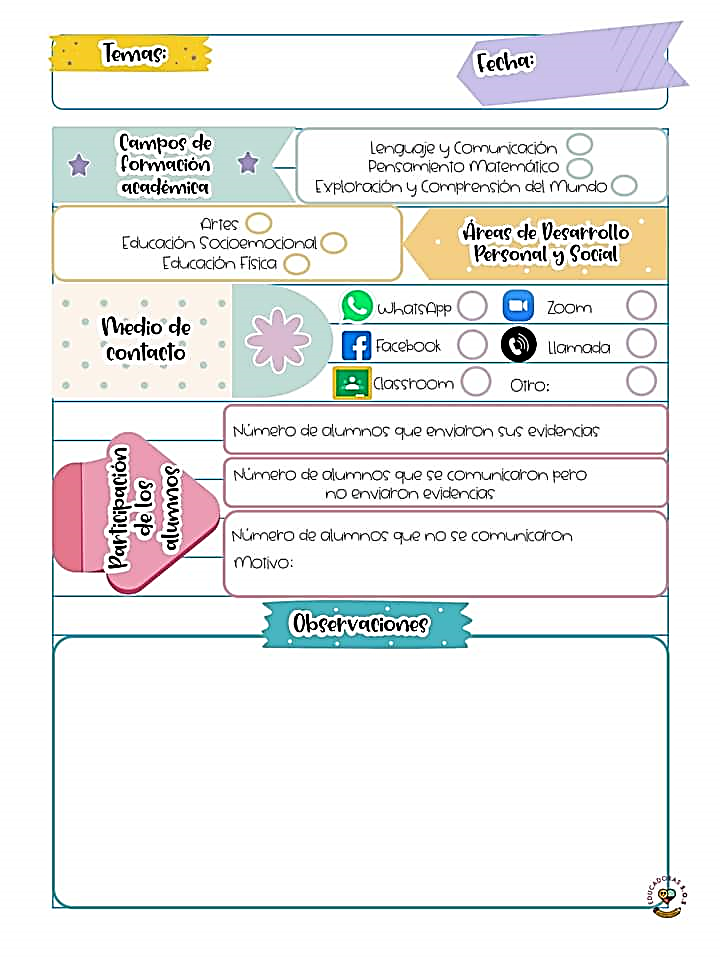 Los padres de familia tienen la oportunidad de mandar todas las evidencias de las semanas el día viernes.
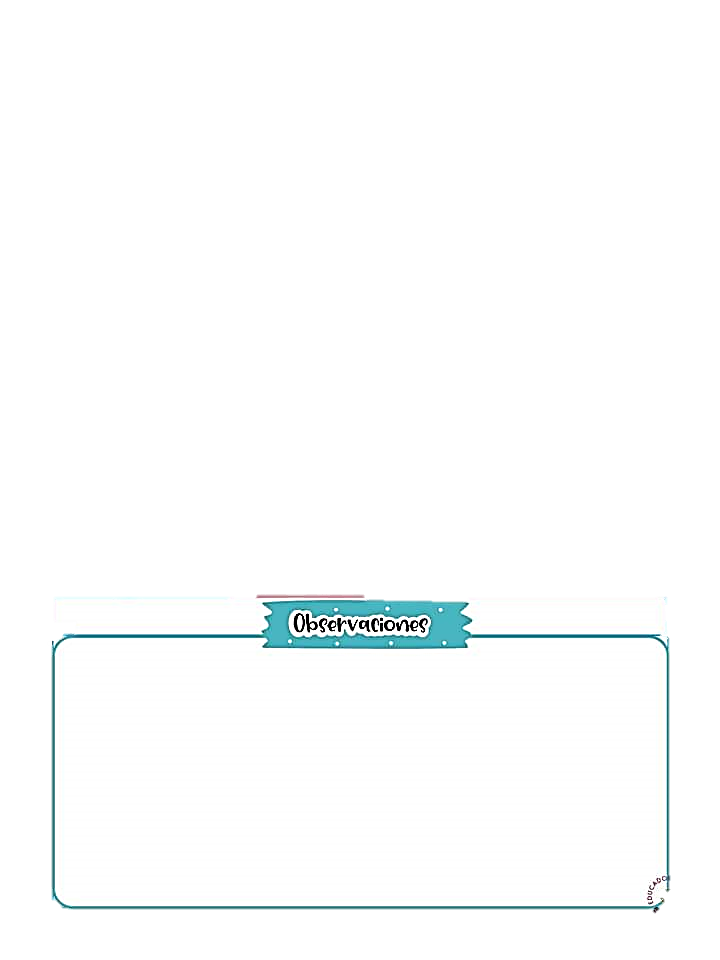 El día de hoy en el programa de aprende en clase se trabajo con el campo de pensamiento matemático, donde se hizo énfasis en el uso de las expresiones temporales y representaciones graficas para explicar sucesiones de eventos. Como actividad complementaria se les solicito a los alumnos que recordaran que acciones habían echo un día anterior y que mediante dibujos o recortes las representaban en orden, desde que se despiertan hasta el momento en el que se fueron a dormir.